Introduction to Angles
Key Vocabulary
Ray- a part of a line that has one endpoint and extends indefinitely in one direction through another point.
B
A
Key Vocabulary
Opposite rays- two rays that share a common endpoint and all points on both rays are collinear.
A
B
B
C
C
A
Not opposite rays since point A and point B are not collinear.
Key Vocabulary
Angle- formed by two noncollinear rays that have a common endpoint (if they were collinear this would just be considered a line)
C
B
A
Naming Rays and angles
Notes for Naming Rays:
Notes for Naming Angles
C
B
B
A
A
Naming Continued
C
D
B
A
Angles Measures and Classifying Angles
Angle measure are based around a circle which has 360 degrees.  Degrees are the unit of measure used to measure angles; however, there is also another unit of measure that can be used called a radian.  We will use degrees in Geometry.
Measuring angles with a Protractor
Click the protractor below to watch the video
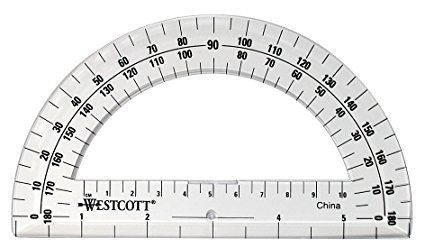 Drawing Angles using A protractors
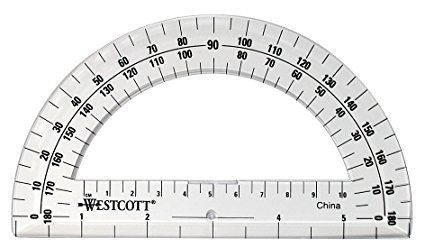 Congruent Angles
Congruent Angles are two or more angles that have the same measure.
Angle Bisector
Angle Bisector is a ray (most often) or line that cuts an angle into two congruent angles.
Example 1
Example 2:
Example 3:
Remember Pictures are just to help us set up the math correctly they do not have to be accurate